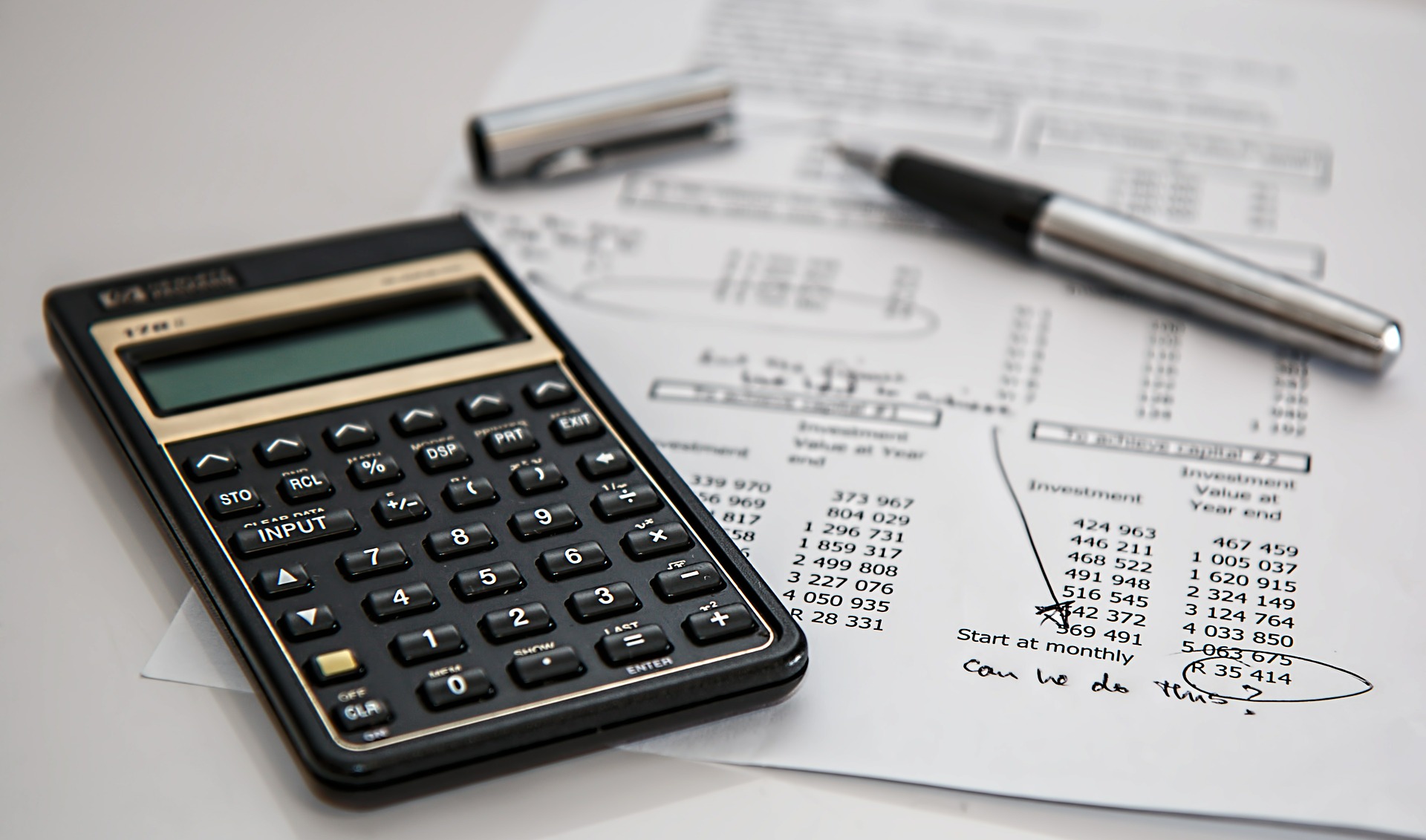 États financiers
2022
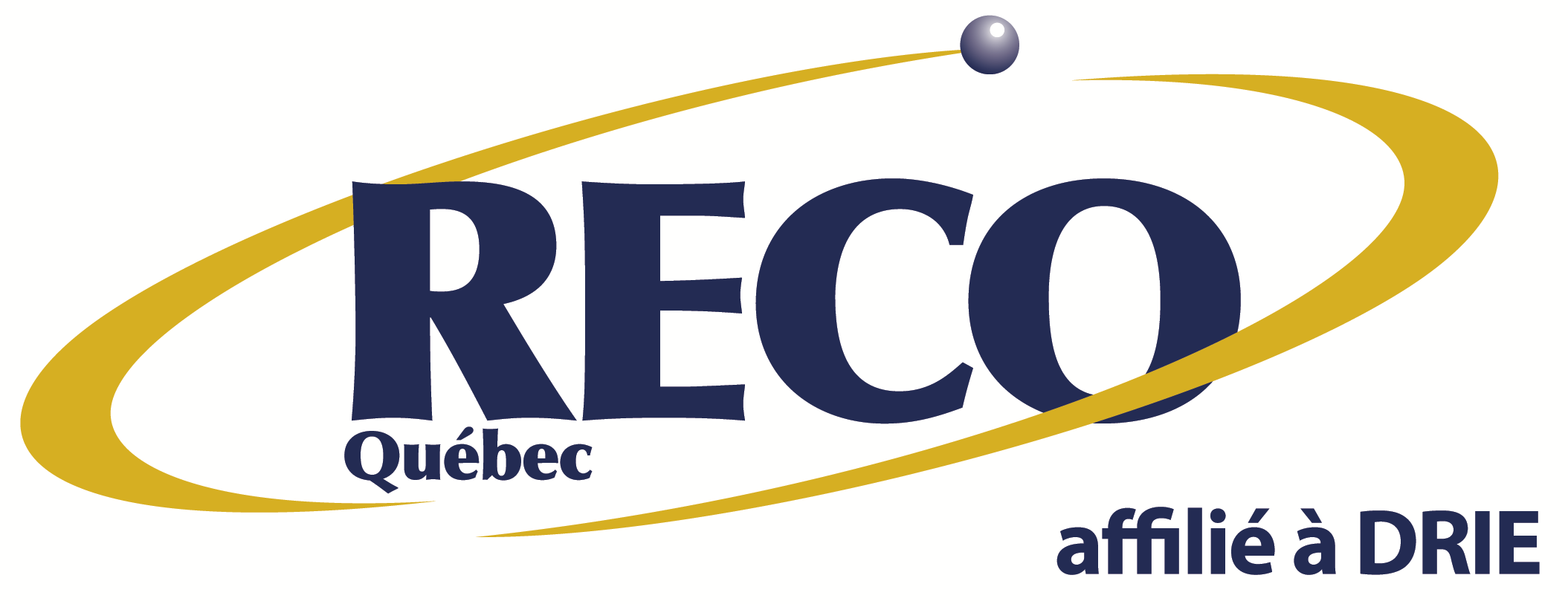 1
Présentation AGA RECO-Québec – 26 janvier 2023
Commentaires sur l’exercice financier 2022
Revenus
Dépenses
Liées aux activités: 
Location du service audiovisuel professionnel lors de l’activité précolloque Sécurité civile du MSP: 3,590 $ 
Liées au site Web et Microsoft 365:
Dépenses stables 

Liées à l’administration:
Frais d'administration inférieurs à l’an dernier, plus de travail de coordination en fonction des activités et des différents comités
Maintien des revenus d'adhésion:
Dans l’ensemble, maintien des revenus d’adhésion individuelles et corporatives

Revenus de commandite

National: DRI Canada pour 2021 et 2022

Argent: Premier Continuum, Hypertec

Bronze: Prudent et Benoit Racette Services-conseils inc.
1-2 Ouverture et ODJ|3 PV | 4 Commanditaires | 5 Bilans 2022 | 6 États financiers | 7 Orientations 2022 | 8 Élections | 9 Clôture
2
Présentation AGA RECO-Québec – 26 janvier 2023
[Speaker Notes: Léopold]
Revenus et dépenses des activités
1-2 Ouverture et ODJ|3 PV | 4 Commanditaires | 5 Bilans 2022 | 6 États financiers | 7 Orientations 2022 | 8 Élections | 9 Clôture
3
Présentation AGA RECO-Québec – 26 janvier 2023
Dépenses administratives
1-2 Ouverture et ODJ|3 PV | 4 Commanditaires | 5 Bilans 2022 | 6 États financiers | 7 Orientations 2022 | 8 Élections | 9 Clôture
4
Présentation AGA RECO-Québec – 26 janvier 2023
État des résultats
Note 1:  paiement non reçu pour le salon de la sécurité civile et des mesures d’urgence 2022
1-2 Ouverture et ODJ|3 PV | 4 Commanditaires | 5 Bilans 2022 | 6 États financiers | 7 Orientations 2022 | 8 Élections | 9 Clôture
5
Présentation AGA RECO-Québec – 26 janvier 2023